CATALOGO de productos d’elulake.
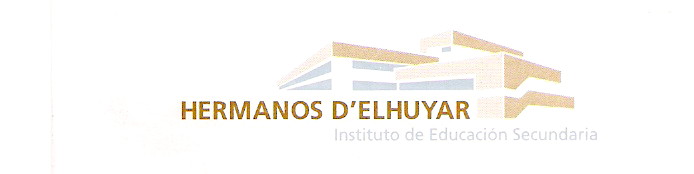 PRODUCTOS:
Corchos (llaveros)
Fardelejos
Chorizo
Vino 
Pimientos de piquillo
Miel
Alegría riojana
MIEL RIOJANA
Se selecciona la miel por su origen floral, dependiendo de la secreción de néctar de las principales plantas melíferas que tenemos en La Rioja. 
    40 años garantizando la calidad de las mieles que consiguen de la abundante flora de los entornos ecológicos de La Rioja.
MIEL LLARíA
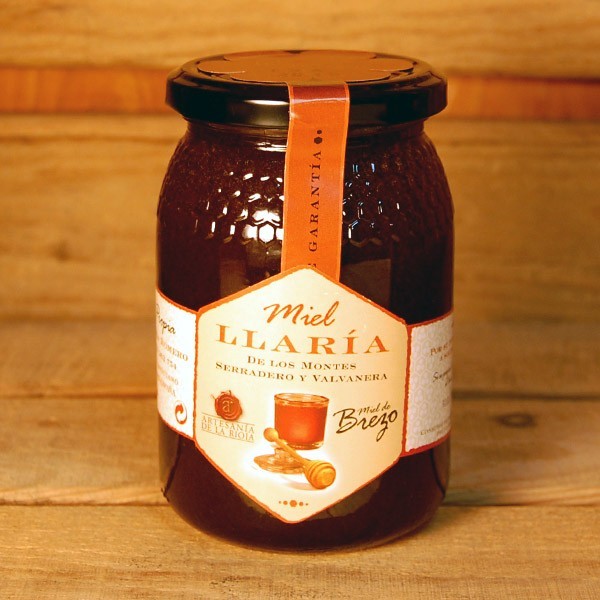 Nombre: Miel Llaría
 Precio:8,00€
 Peso: 480gr
CAMPOMIEL
Nombre: Campomiel
Precio: 9,00€
Peso: 500gr
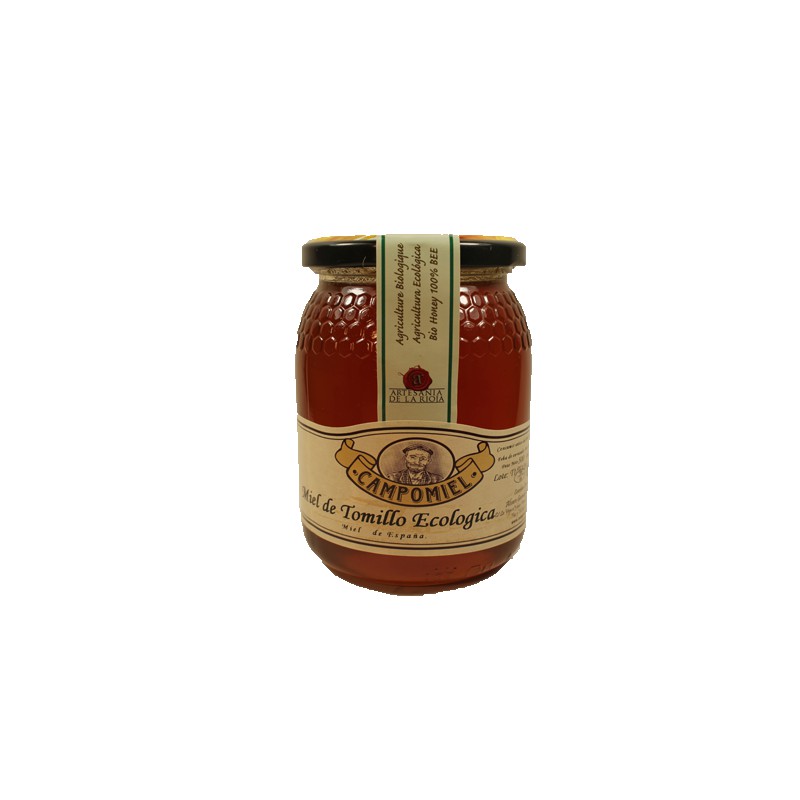 CHORIZO RIOJANO
El Chorizo Riojano, que a veces presenta un toque ligeramente picante, está compuesto de carne y tocino de gran calidad, picados correctamente y mezclados y amasados con pimentón Extra 100%, sal y ajo, y embutidos en tripas de animales de abasto y curado.
CHORIZO SARTA BUEYO
Nombre:  Sarta Bueyo
Peso:  275 g
Precio: 3,00€ la unidad
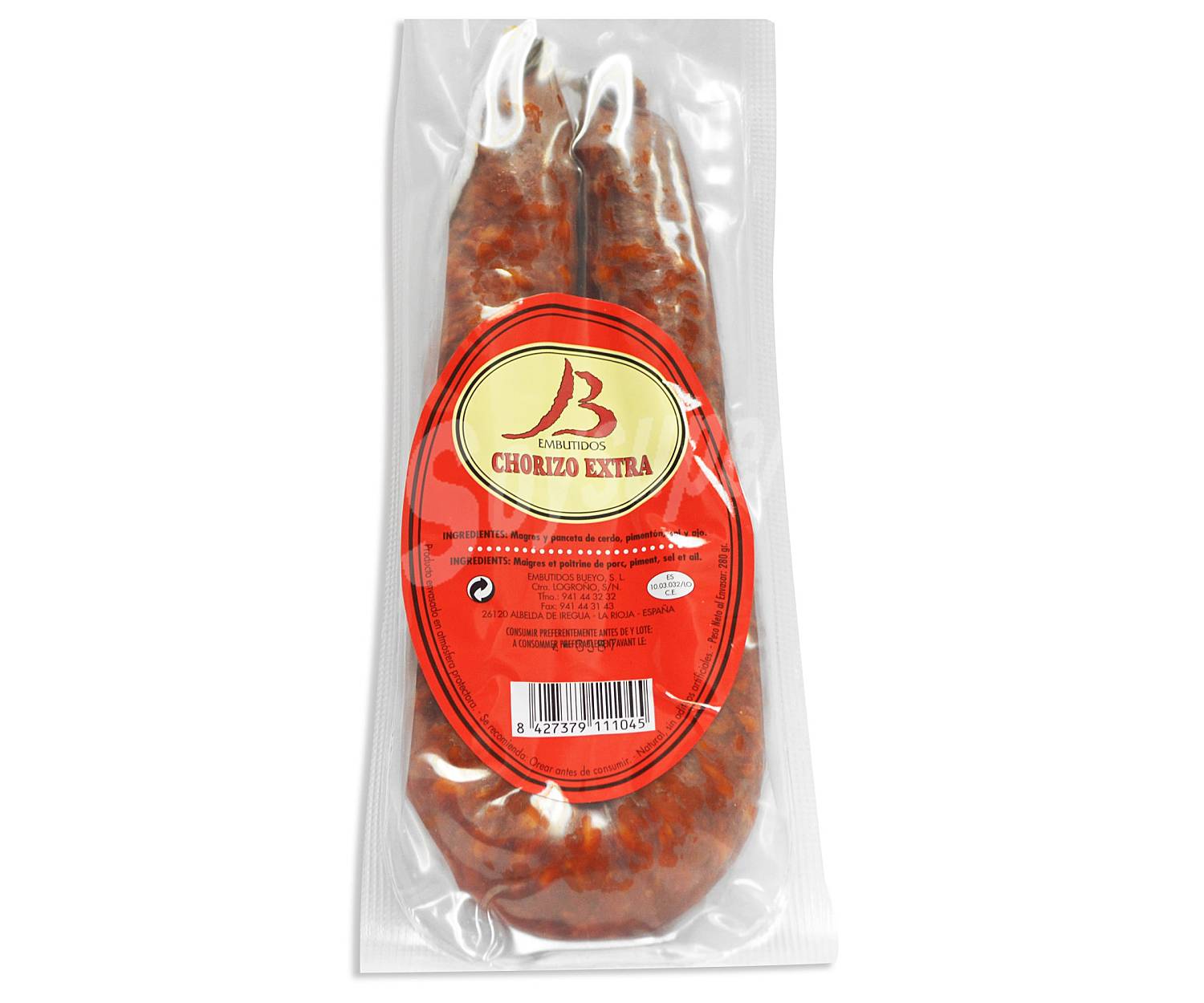 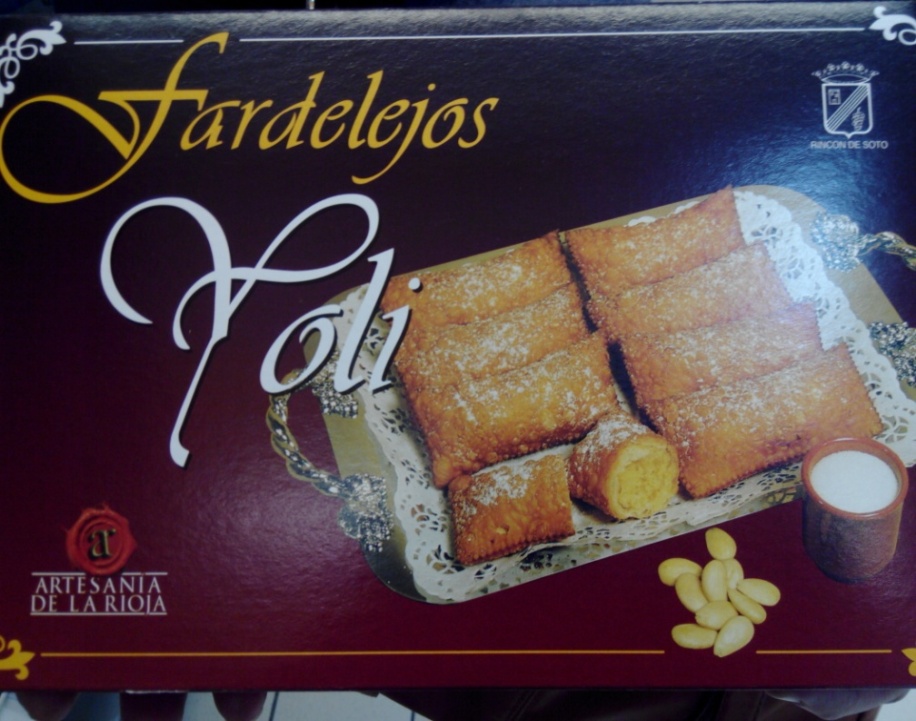 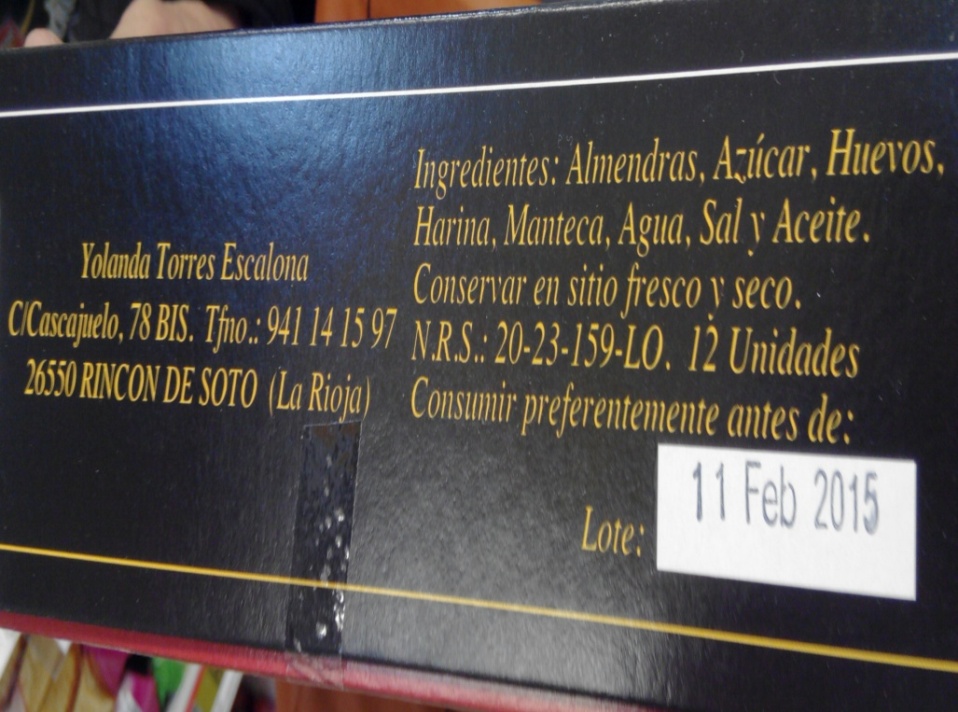 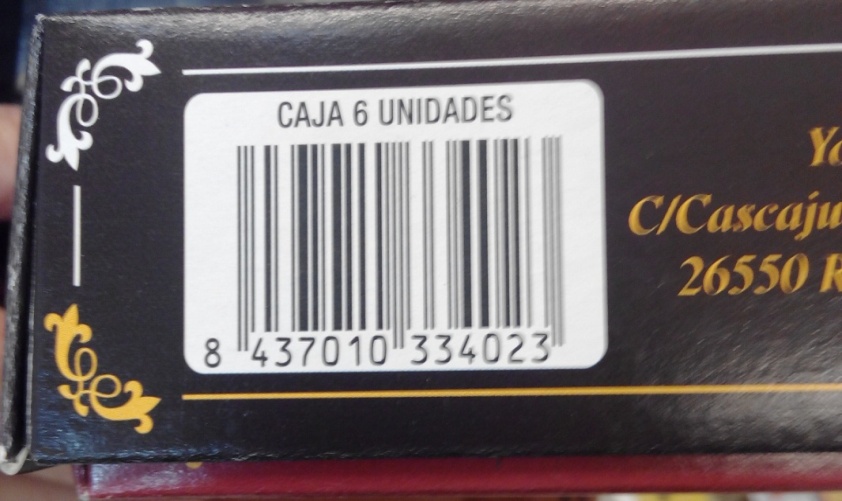 Postre típico riojano a base de almendras. Caja de 6 unidades

Precio: 6,95€
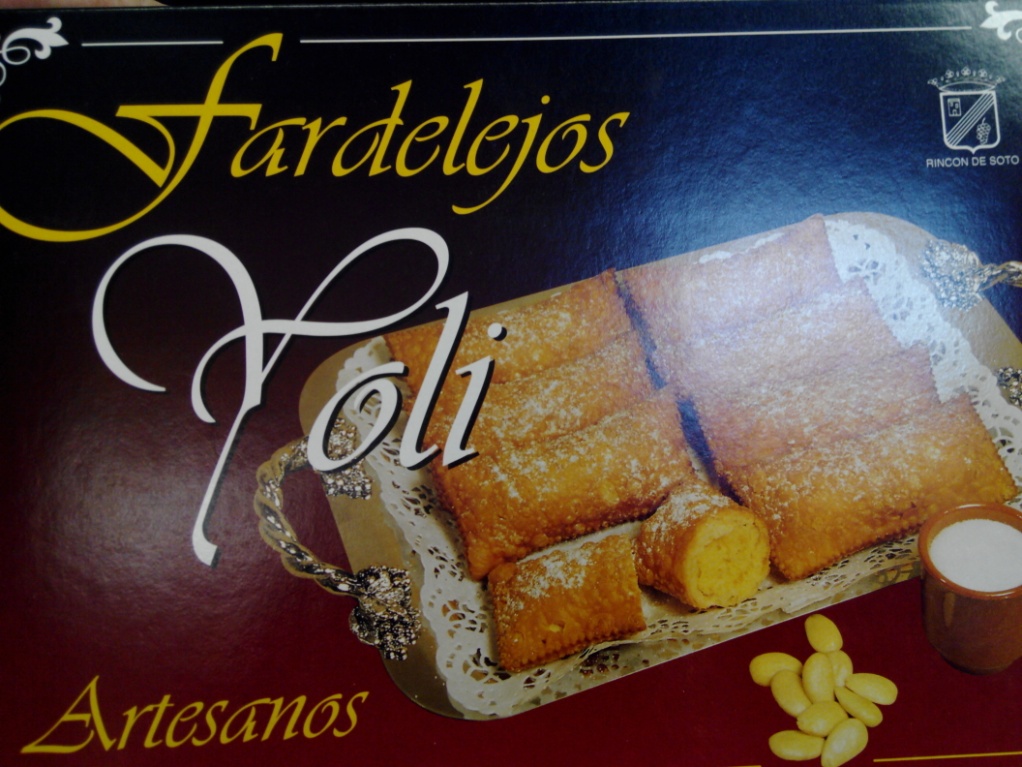 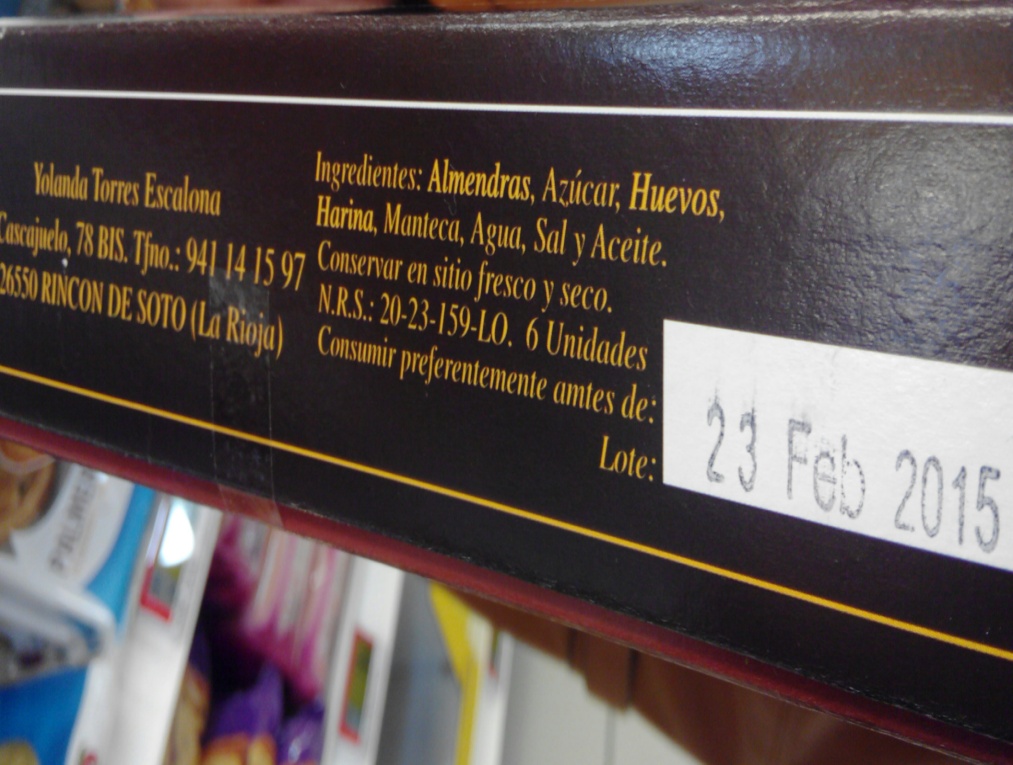 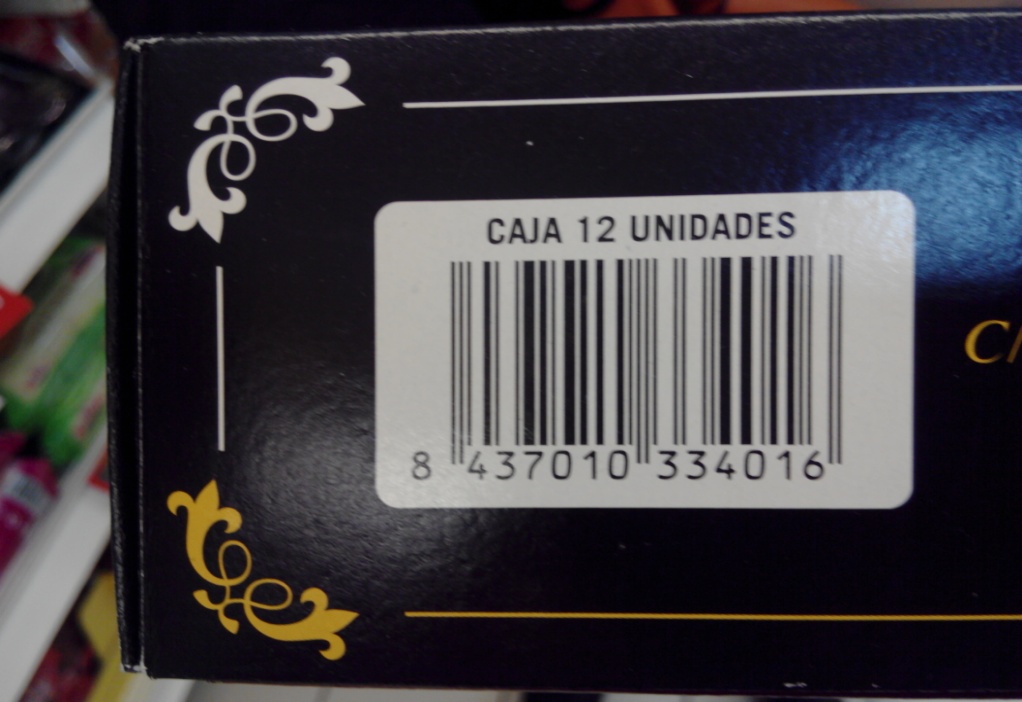 Postre típico riojano a base de almendras. Caja 12 unidades.

Precio: 10,00€
Pimientos el piquillo
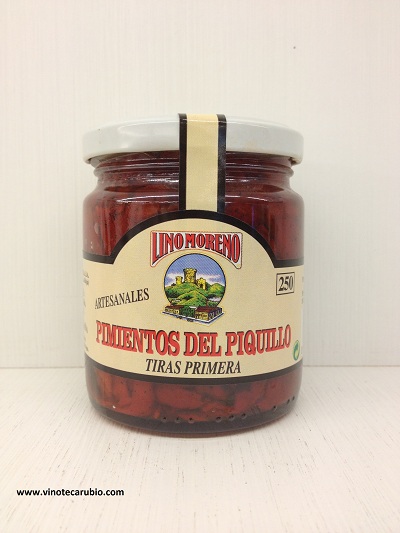 Pimiento de piquillo 
artesanal riojano en tiras
 290gr.
Precio:4,99€
Mermelada de frutas
Una exquisita mermelada de  diferentes sabores exóticos . Precio:4,95€
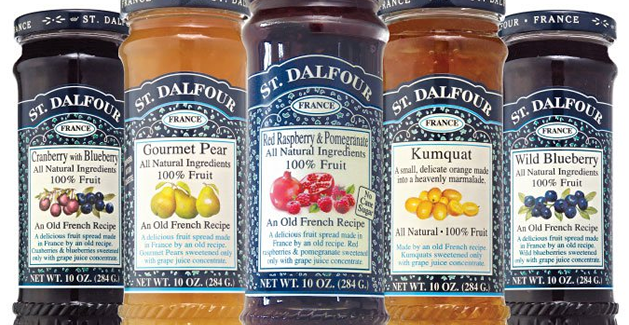 ALEGRÍA RIOJANA
Producto de pimientos riojanos picantes, perfecto para acompañar tortilla, judías, patatas a la riojana, bacalao a la riojana, o  un huevo frito, etc.
Peso neto: 88g
Peso escurrido: 60g
Precio: 2,20€
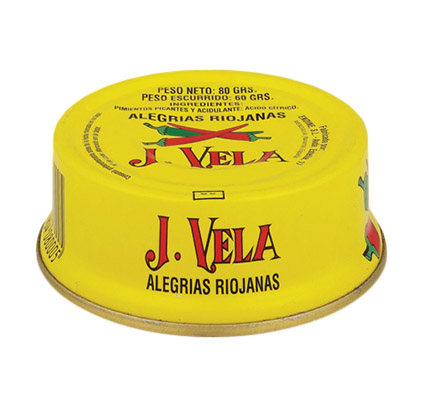 Llaveros corchos
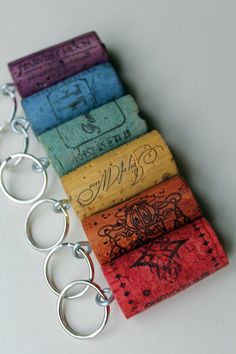 Llaveros hechos a mano.
Precio:1,50€
VINO DE RIOJA: Antaño
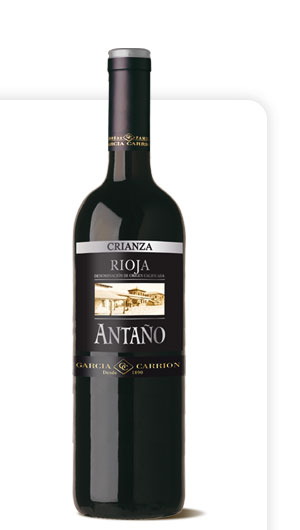 -Vino Tinto Crianza de 2012
-Marca Antaño
-Denominación De Origen Calificada
-Elaborado con uvas de nuestras viñas de calidad
-12meses en barrica
-75cl.
Precio: 12€
Vino de rioja: Mendizabal
Vino Tinto cosecha del 2013
Marca Mendizabal
Denominación De Origen Calificada
75cl
Precio: 10€
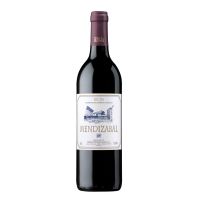